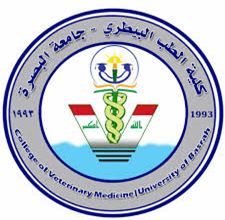 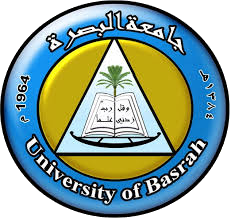 poultry diseases  
fourth stage
شعار الكلية
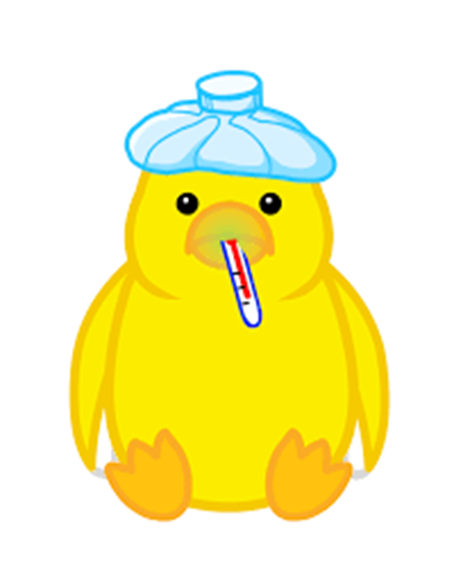 Fowl Pox+  Egg  Drop  Syndrome
Dr.Harith Abdulla 
Department of Pathology and Poultry Disease
College of veterinary medicineuniversity of Basrah
University of Basrah- College of veterinary medicine-Department of Pathology and Poultry Disease
Fowl POX ( Avian POX ) 
An infectious disease of avian species,characterized by wart-like nodules on the skin and diphtheritic membranes in  mouth, larynx , esophagus and trachea. The disease may occur in any age .
 Incubation period :( 6-14 ) days .
Course of the disease :( 3- 4 ) weeks.
Mortality : About 1-2% . 
Method of spread
1-Mechanical transmission by:    a. Mosquitoes.  
 b. Biting insects .
2-By contact  through  abrasions.
3-Aerosol.
Etiology:
Virus: Belongs to the Avipoxvirus ,family Poxviridae .
Types of virus:
Fowl  poxvirus ( chicken poxvirus ) .
Turkey  poxvirus.
 Canary  poxvirus
 Quail  poxvirus. 
Pigeon  poxvirus.

 There is some cross species infectivity with the various viruses with the exception of canary poxvirus which  Specific  for canaries.
Clinical signs:
There are three forms of the disease :.
1- Skin form : Dry pox ( Cutaneous form ): Shows wart- like lesions on the comb, wattles, eyelids and other       unfeathered parts of the body .It starts as whitish foci which develops into nodules,then sloughed and scab appear before final healing .
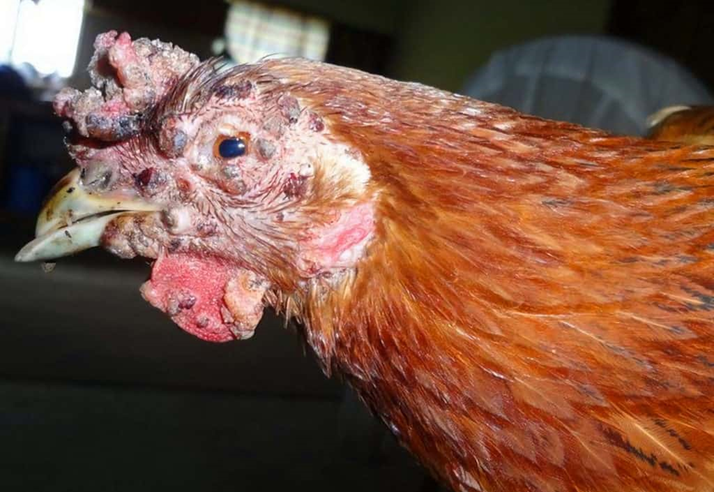 2-Diphtheritic type: Wet pox .Yellow patches on the surface  epithelium of mouth , larynx ,trachea and  esophagus. Removing of these lesions left eroded or ulcerated area.
3-Coryza –like form : Infection of the nasal chambers 
    accompanied by Coryza-like signs
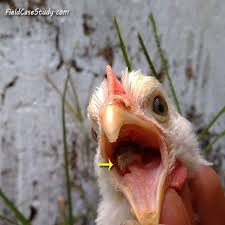 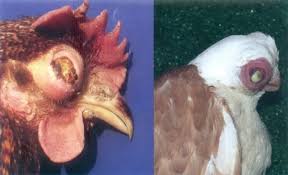 Differential diagnosis
Vitamin A deficiency.
Infectious Coryza.
Infectious Bronchitis.
Infectious Laryngotracheitis. 
Mycoplasmosis.
Newcastle Disease ( Respiratory form) 
Aspergillosis
Airsacculitis.
Avian Influenza ( Respiratory signs )
Trichomoniasis.
Physical damage.
Diagnosis:
Typical lesions .
Histopathology : Intra-cytoplasmic inclusions with ballooning degeneration.
Viral isolation.
Experimental infection.
Treatment: No treatment.Removal of scabs around the eyes or mouth will facilitate eating or drinking.topical care of the lesions, usually with an iodine solution. Antibacterial treatment may also be incorporated to fight off bacterial infections.
Prevention:
Vaccination.
   A-Fowl poxvirus vaccine : More virulent.
B- Pigeon poxvirus vaccine : Less virulent 
2. Both vaccines are given via the wing-web .
Types of Fowl Poxvirus Vaccines:
Live Attenuated Vaccines
Derived from weakened fowl poxvirus strains.
Provides long-term immunity after a single dose.
Typically applied using the wing-web method.
Recombinant Vaccines
Uses viral vectors like fowlpox virus carrying genes for other poultry pathogens (e.g., Newcastle disease).
Provides protection against multiple diseases.
Vaccination Methods:
Wing-Web Stab Method (common in chickens)
A two-pronged needle is dipped in the vaccine and inserted into the wing web.
A small scab forms at the site, confirming successful vaccination.
Feather-Follicle or Skin Scarification (used in some settings)
The vaccine is applied by scratching the skin to introduce the virus.
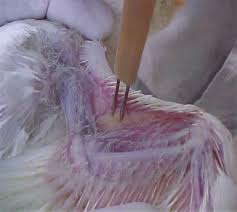 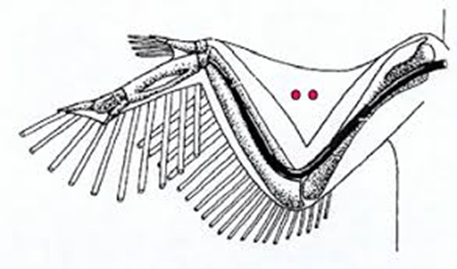 Vaccination Schedule:
Chickens: 6–8 weeks of age (single dose)
Turkeys: 8–12 weeks of age
Boosters may be needed in endemic areas.
Post-Vaccination Signs:
Mild localized swelling or scab formation.
Immunity develops within 10–14 days.
Importance of Vaccination:
Prevents severe outbreaks, especially in high-density poultry farms.
Protects against diphtheritic (wet) fowl pox, which affects the respiratory system.
Reduces economic losses in commercial poultry production.
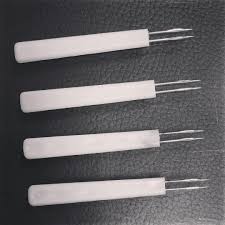 Egg Drop Syndrome ₇₆(EDS₇₆)
Is    sudden  drop  in  egg  production  or  failure  to   achieve   normal  peak  in  production.
IMPORTANCE:  EDS76  is  viral  disease   characterized  by  decrease  in  egg  production, reduction  in  egg  quality  as  well  as  the  birds  do  not  become  ill.
Etiology :    Duck  Adenovirus  A.
Transmission : 
Vertical  transmission, both interior  and  exterior of the  egg  contain  virus.
Lateral  transmission : a. From bird to bird ( slow).
b.    Contamination  of  egg  trays .
c.    Wildfowl  and  biting  insects.
:Clinical signs
The disease has been reported in chickens and quail.
1-Eggs  drop  at  peak or  failure  to  peak.                                                               
    Drop  may  be of 10 _ 40 % and last for 4_10 weeks.
2- Rough (chalky)  , thin or  soft-shelled  eggs  and shell-less    eggs.
3-Loss  of  shell  pigment.
4-Poor  internal  quality.
5-Lack  of  signs   in the  birds  themselves.
6- Mortality  is  usually  negligible.
:Post-mortem lesions
No specific lesions, the lesions are minimal and are confined to the reproductive tract of hens , there may be inactive ovaries ,  atrophy of oviducts and edema and white exudates in the uterus.
Histopathology :
  Histopathological changes can be seen in the oviduct.           Severe   degeneration and desquamation of the epithelial cells , atrophy  of  uterine  glands,  infiltration  of inflammatory  cells, and  intranuclear  inclusion  bodies .
:DiagnosisHistory : Healthy  flock.  Lesions.Isolation of adenovirus.Serology: HI , ELISA.
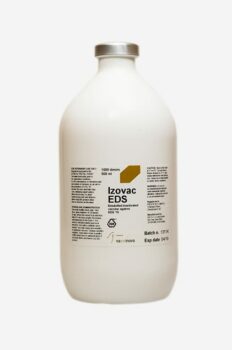 :Differential diagnosis
1- Management problems: Inadequate water supply,  high    temperature, inadequate lighting program,  sudden changes of feed.

2- Nutritional deficiency : Specifically vitamins E, B12  and   D as well as calcium , phosphorus , selenium.
3-Infectious diseases : Include Infectious Bronchitis, Infectious Laryngotracheitis, Avian Encephalomyelitis, Newcastle Disease ,Marek’s Disease and Leukosis  or any infectious disease (CRD, Infectious Coryza, Cholera, Parasites , Fowl Pox,)4- Metabolic diseases : Include  Fatty Liver Syndrome ,                intoxication by sulphonamides  , insecticides .
1. Types of EDS Vaccines
There are two main types of vaccines used for EDS prevention:
a. Inactivated (Killed) EDS Vaccines
Contains inactivated Duck Adenovirus A mixed with an oil-based adjuvant.
Provides strong immunity when given before the laying period.
No risk of viral shedding or transmission.
b. Live Attenuated EDS Vaccines (Less Common)
Rarely used due to concerns about viral persistence.
Some experimental vaccines exist but are not widely commercialized.